IL DIAFRAMMA E LE VIE DIAFRAMMATICHE
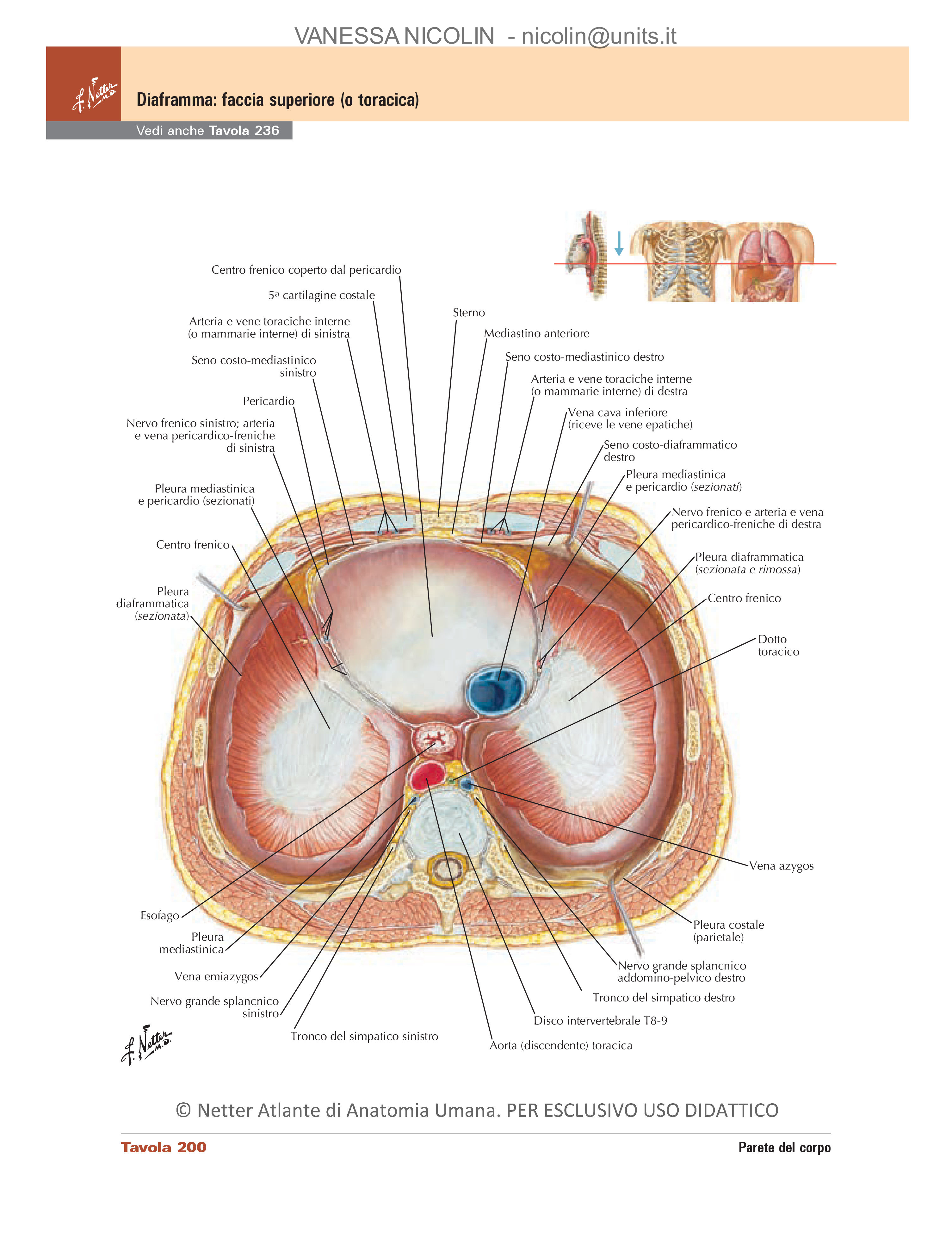 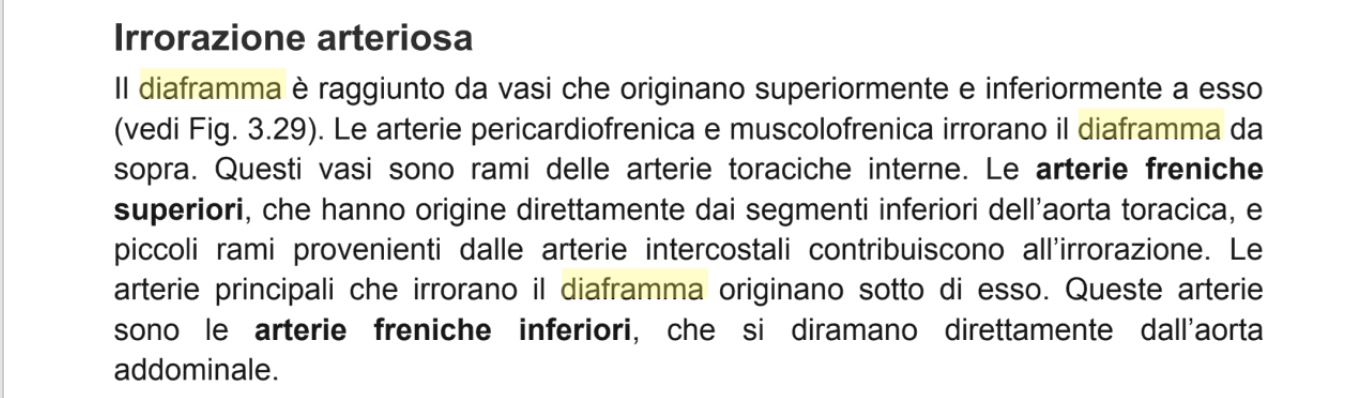 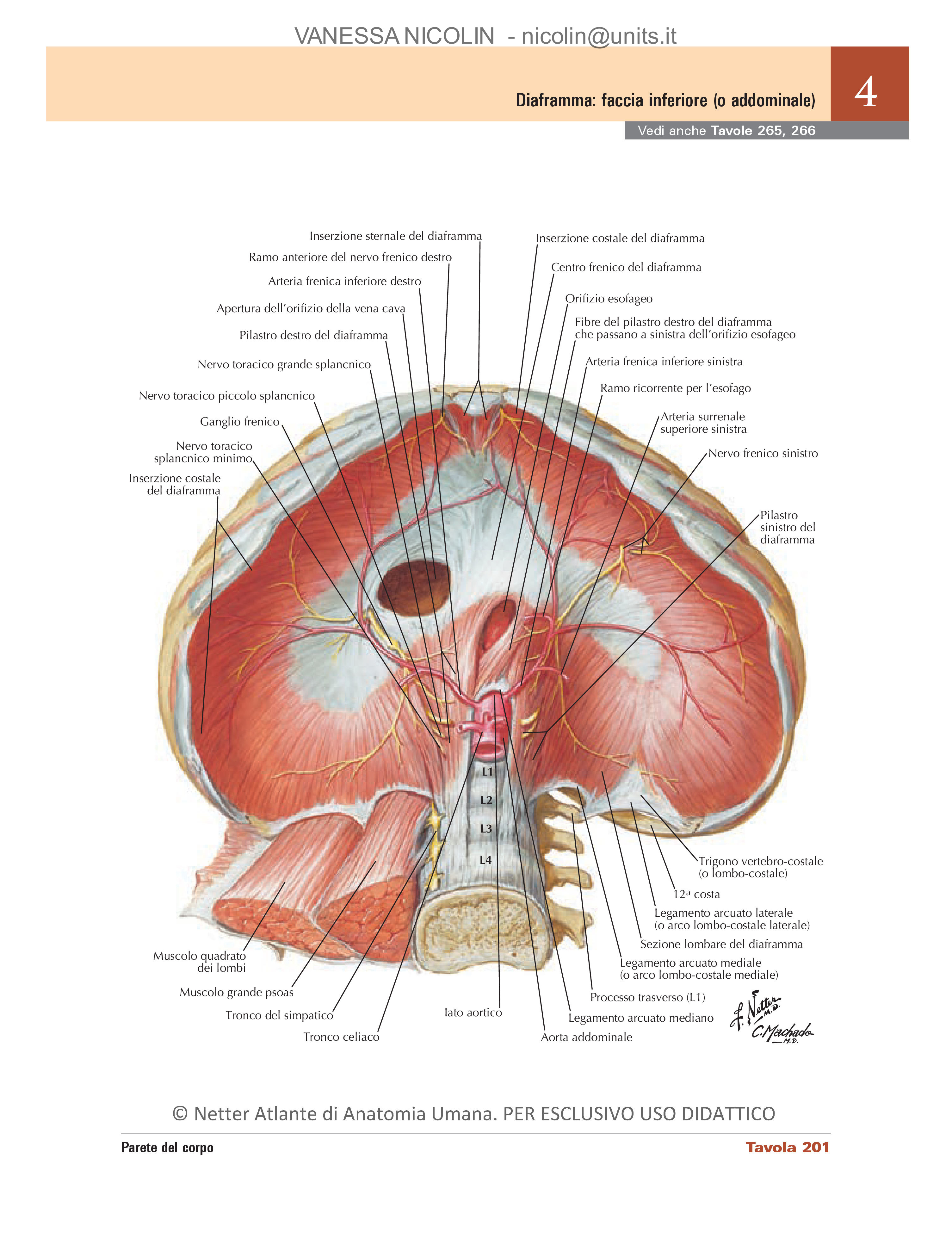 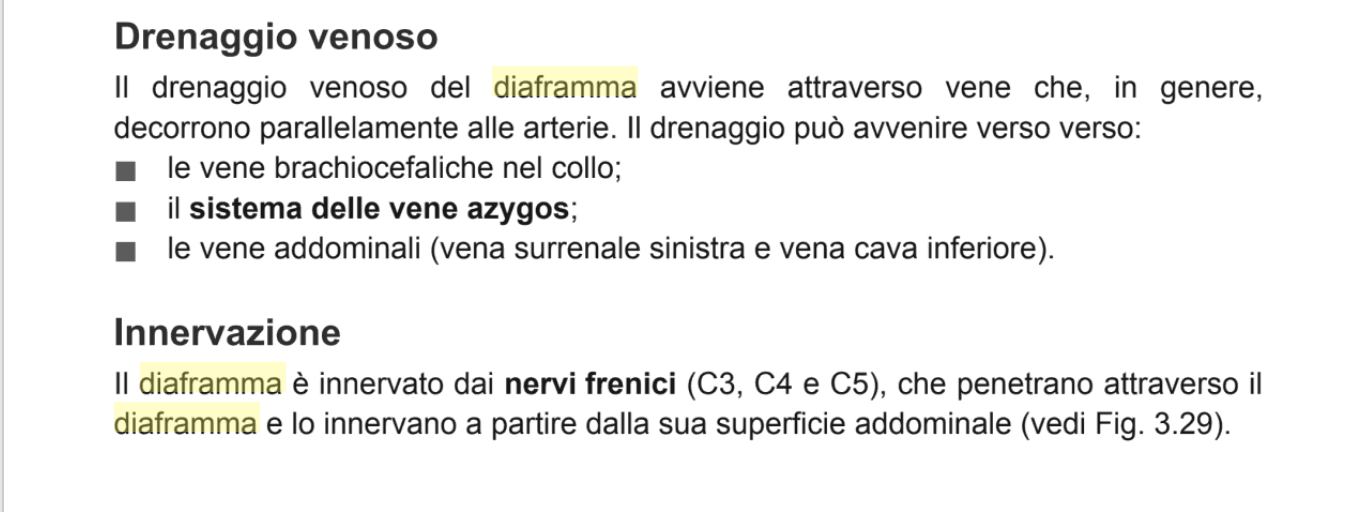 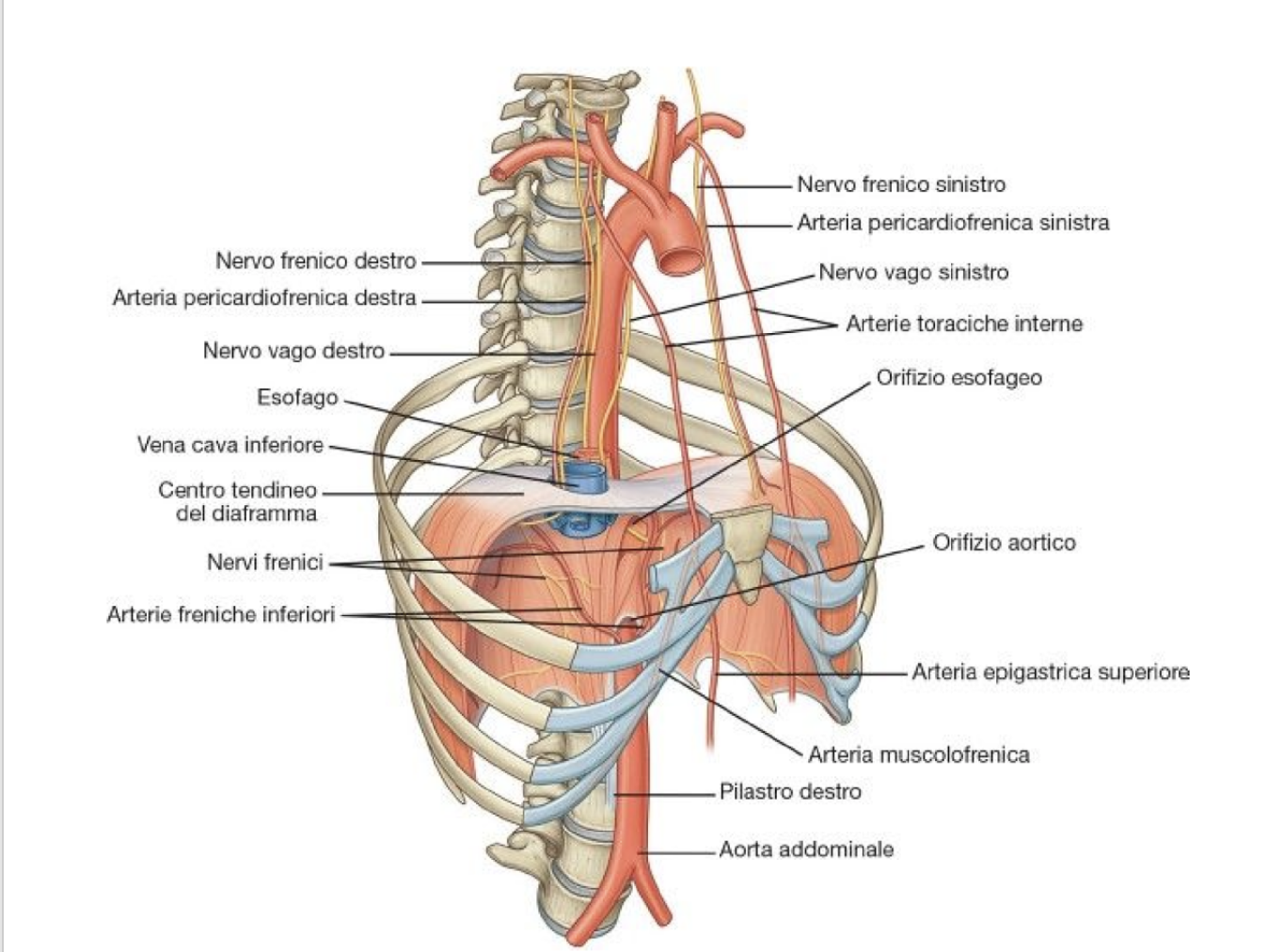 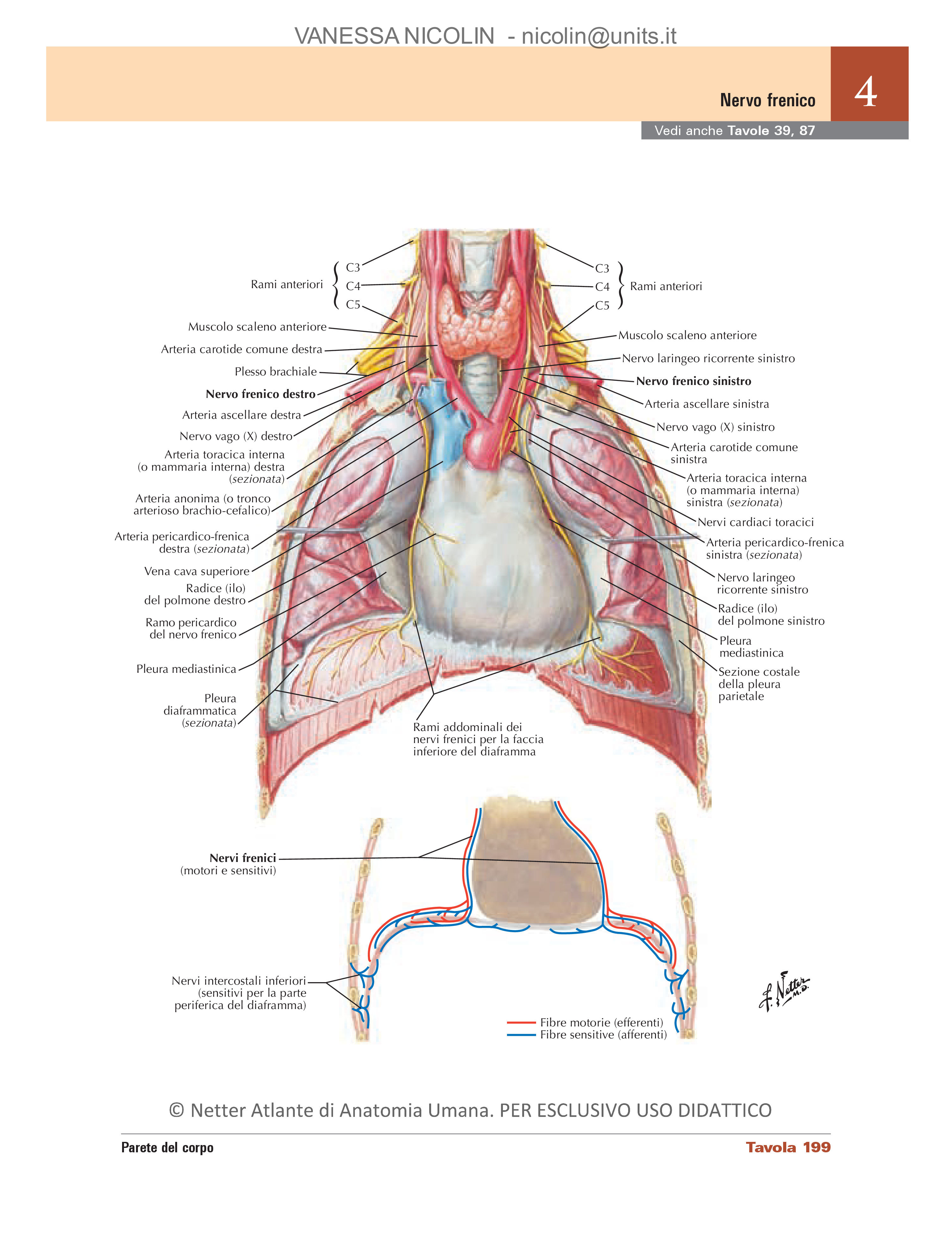 NERVO FRENICO
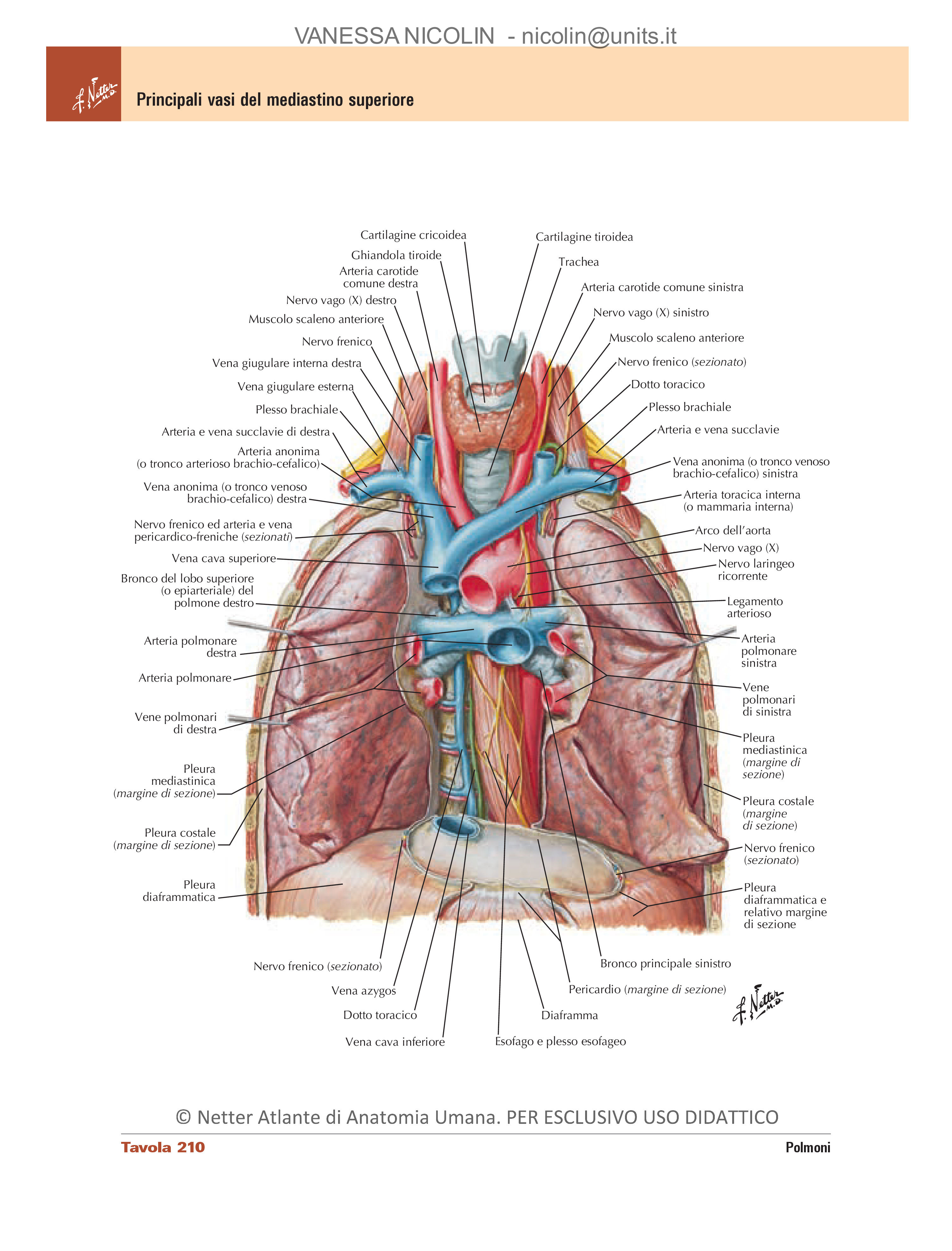 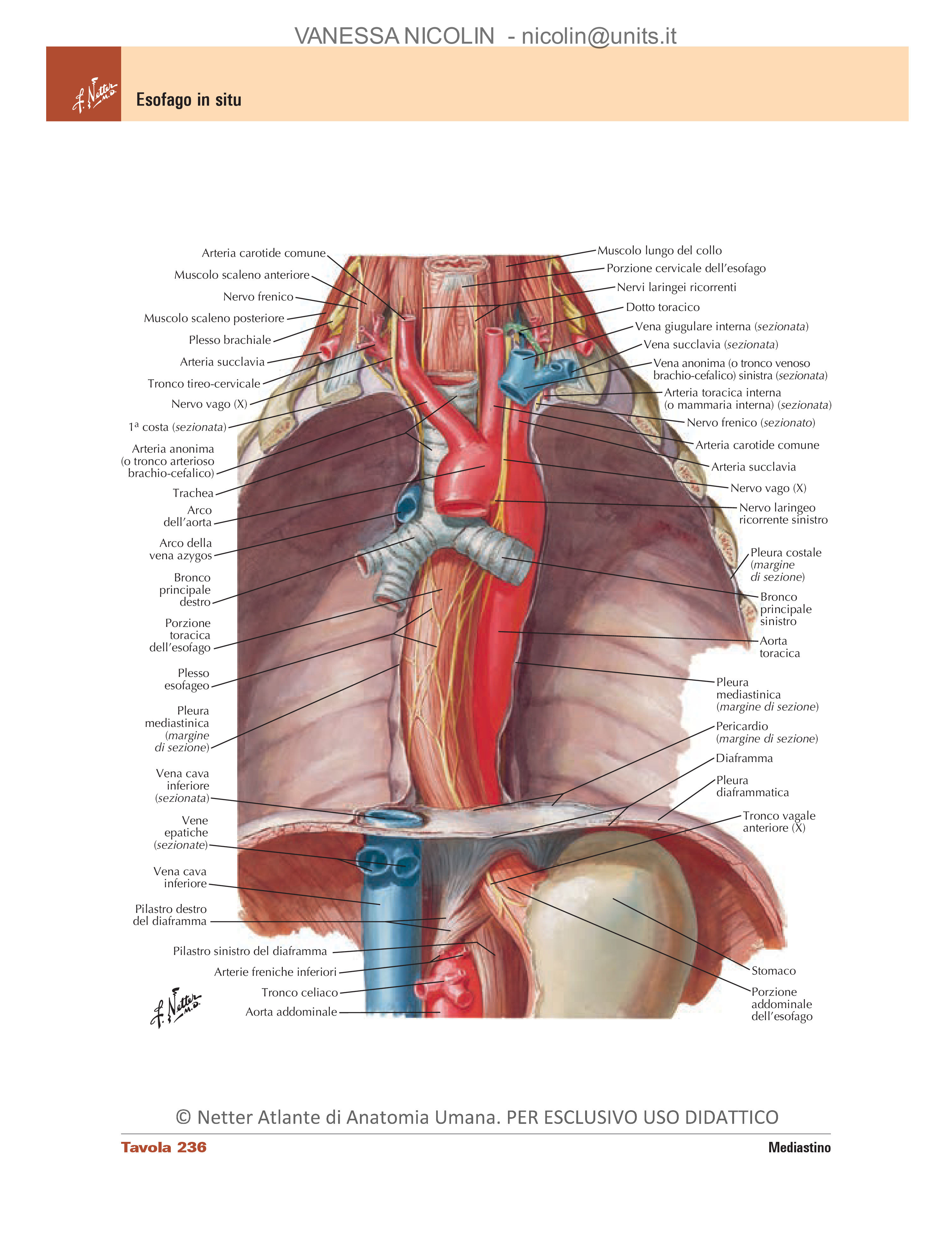 ESOFAGO IN SITU
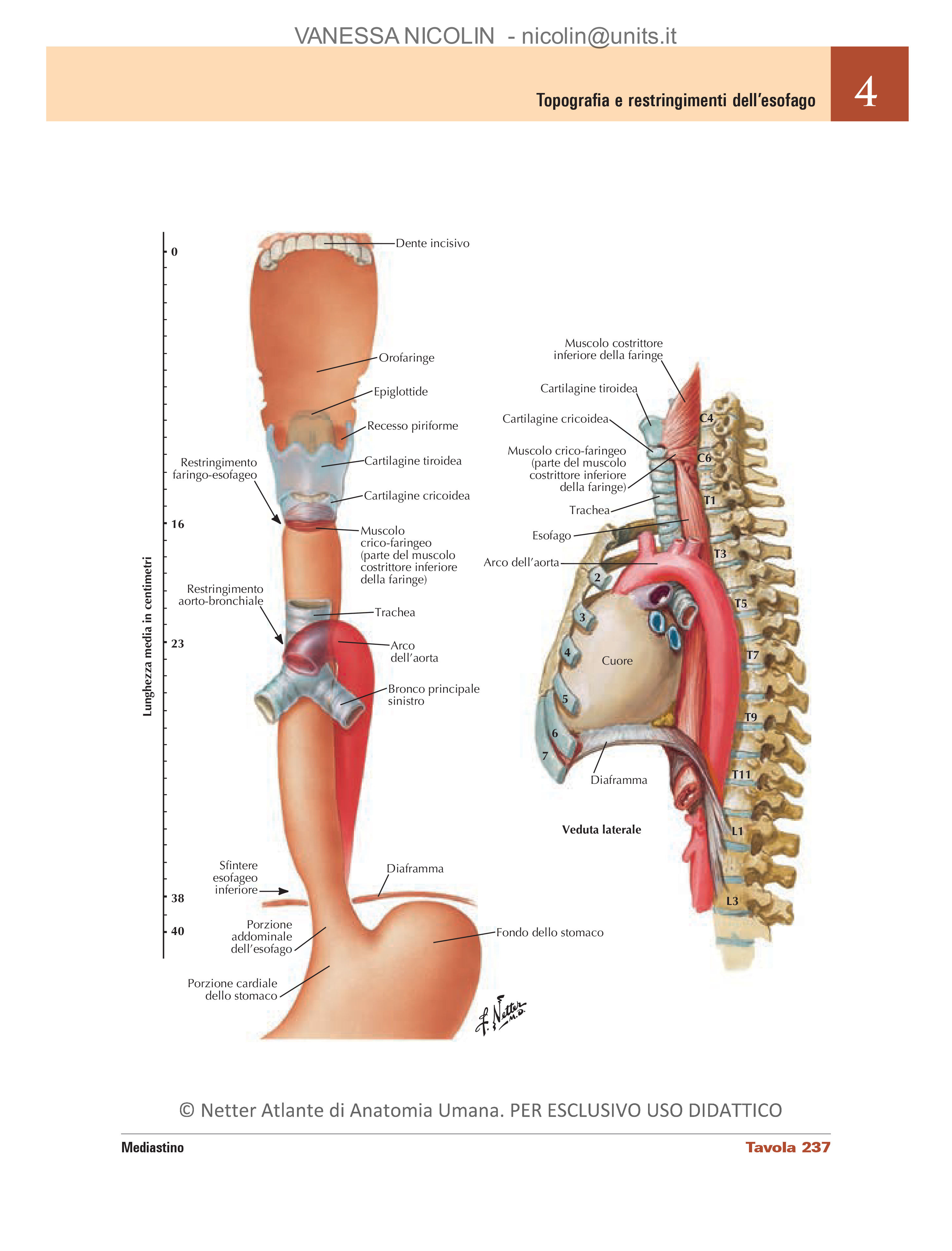 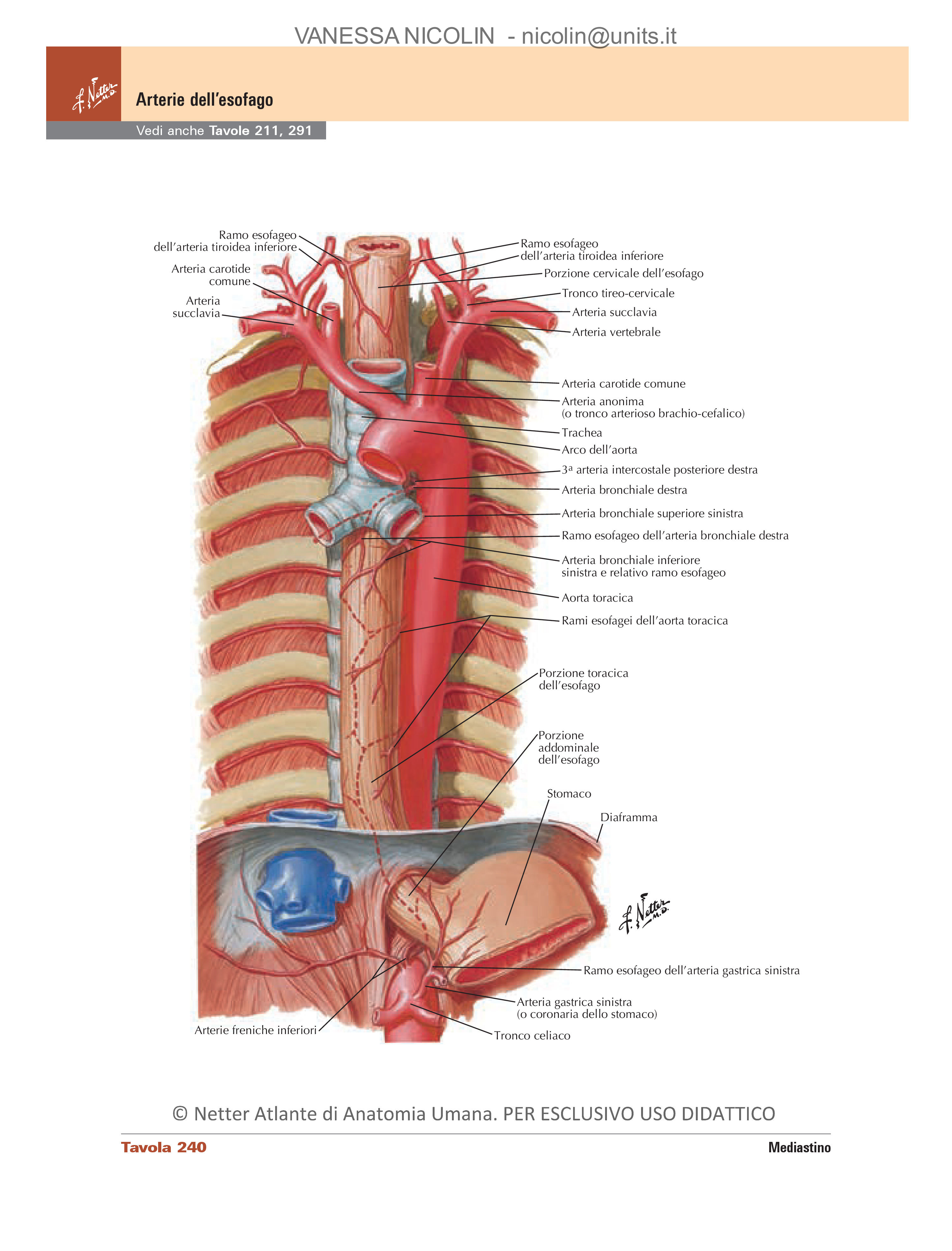 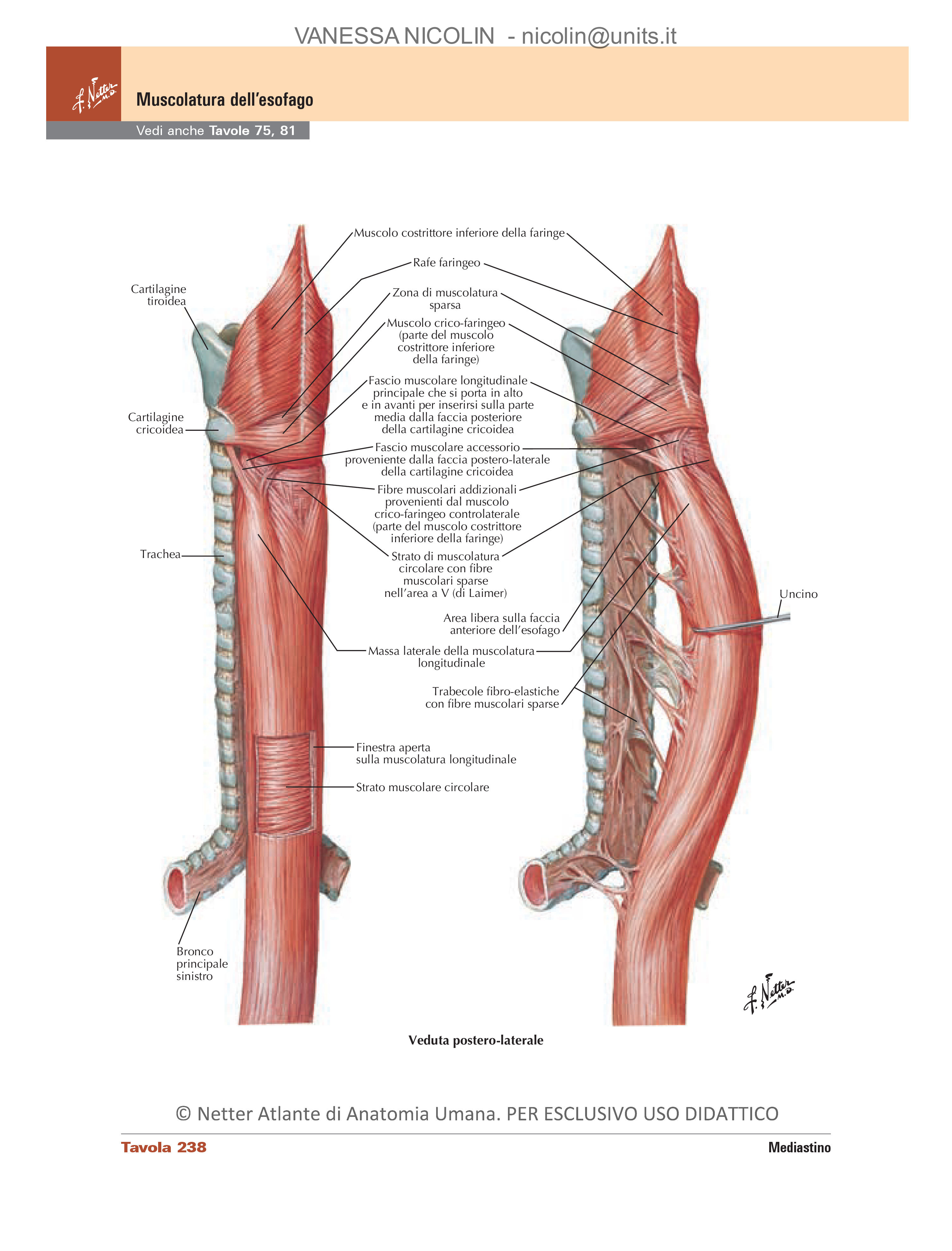 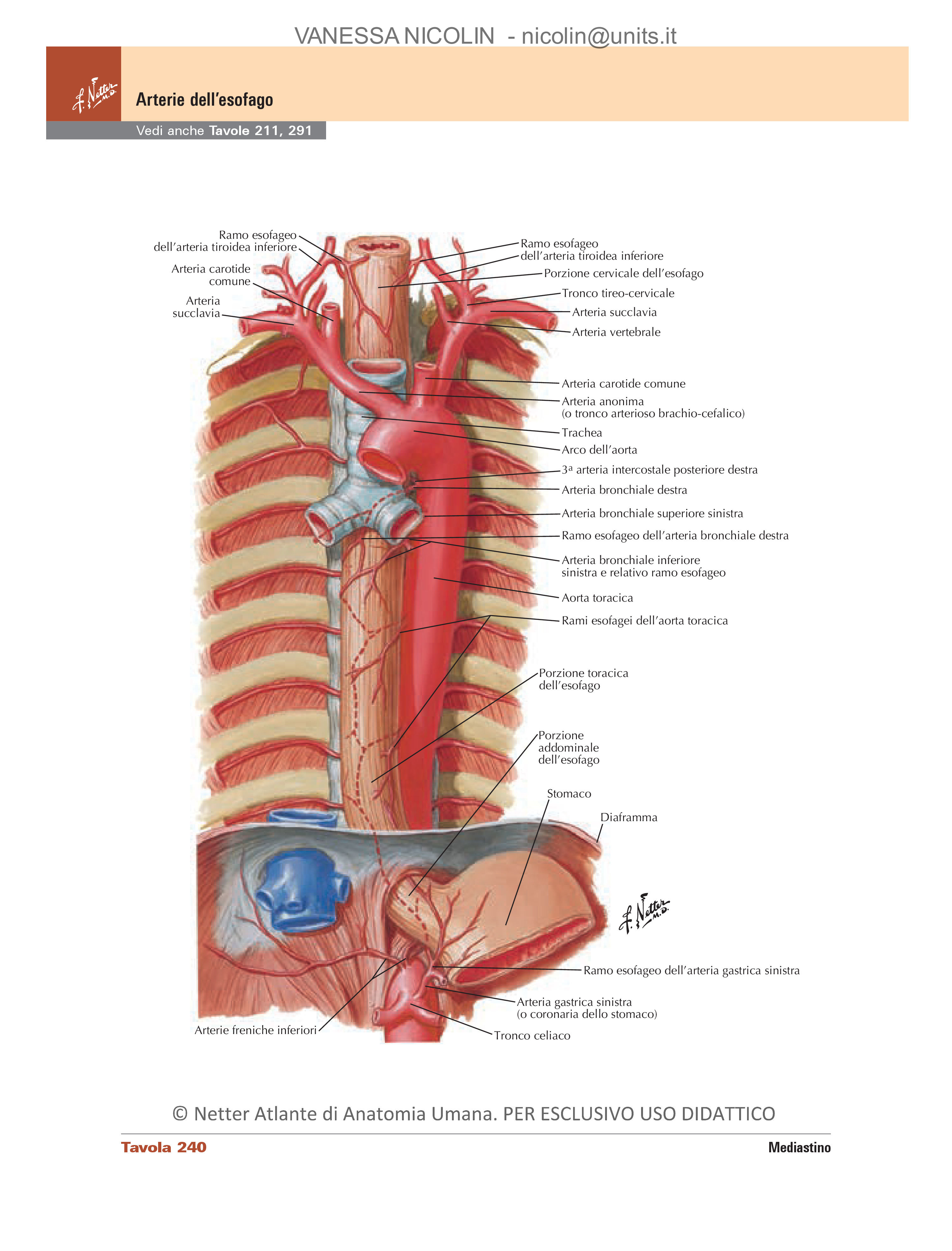 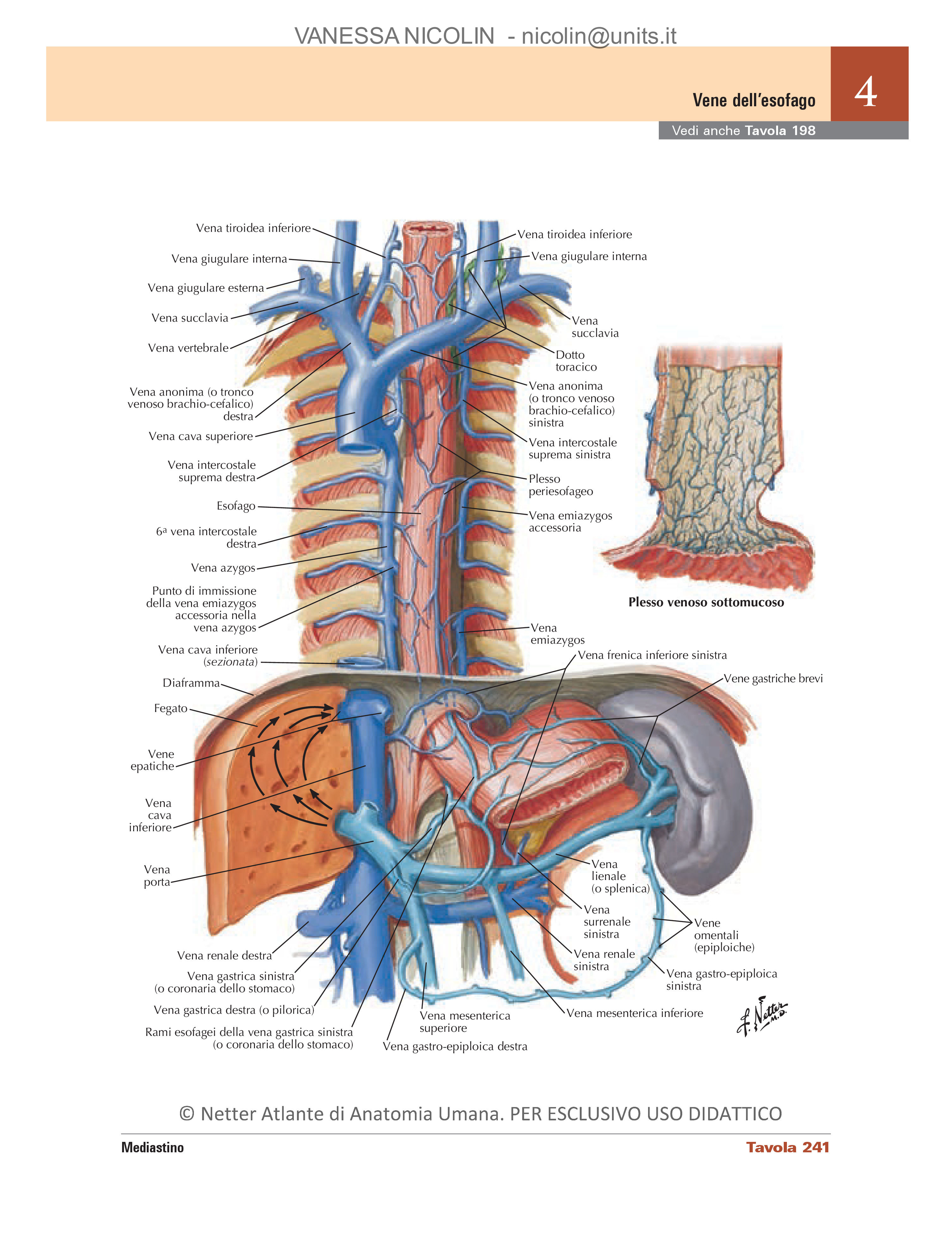 AORTA SCENDENTE
ARCO DELL’AORTA
AORTA DISCENDENTE
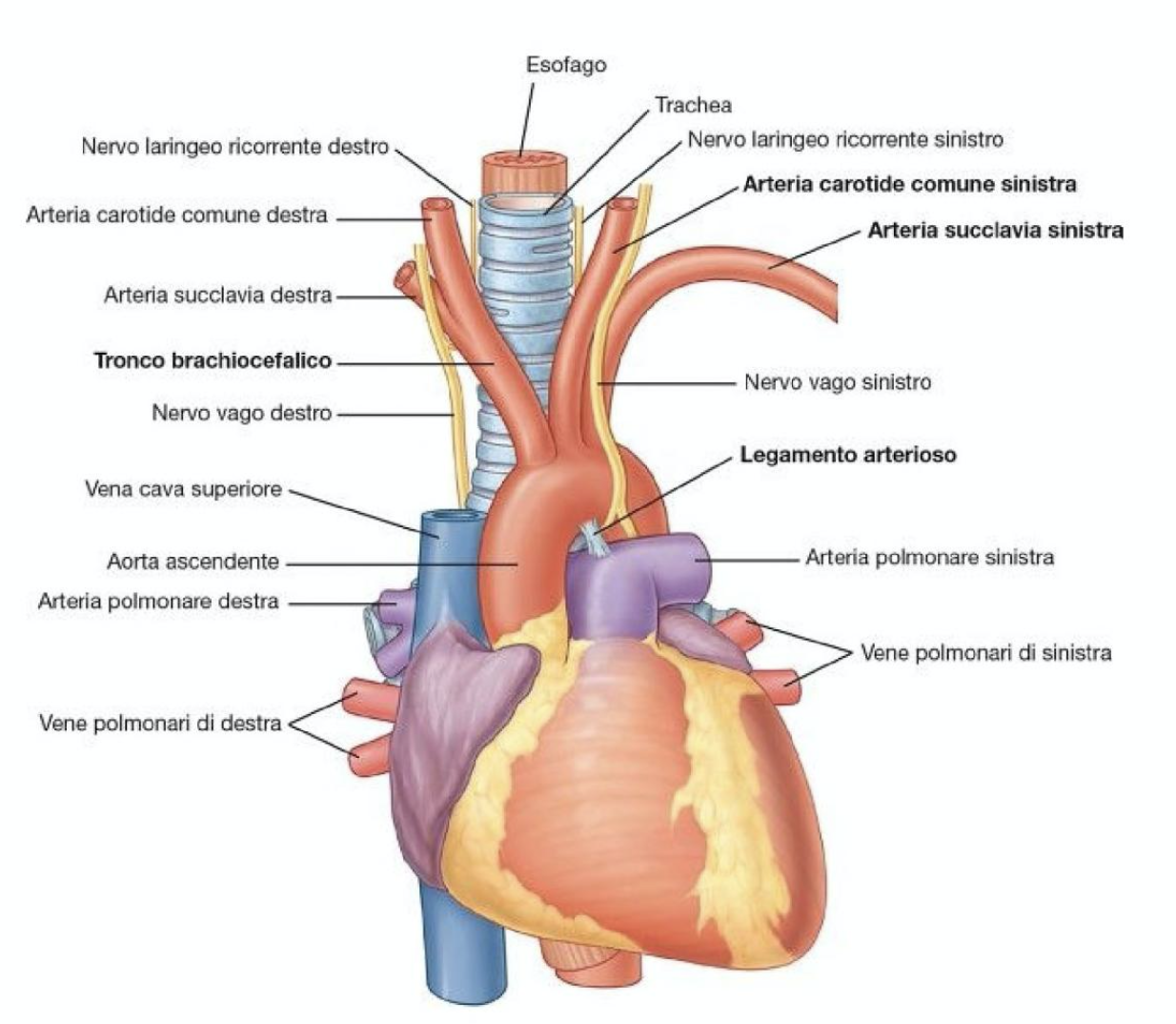 LOCALIZZATO NEL MEDIASTINO SUPERIORE
L’ARCO AORTICO EMERGE DAL SACCO PERICARDICO DECORRE IN ALTO ALL’INDIETRO E A SX TERMINANDO FRA T4-T5
RAMI DELL’ARCO AORTICO
DX TRONCO BRACHIO-CEFALICO
ORIFINE DIETRO MANUBRIO DELLO STERNO
A LIVELLO DELL’ARTICOLAZIONE STERNO-CLAVICOLARE SI DIVIDE IN
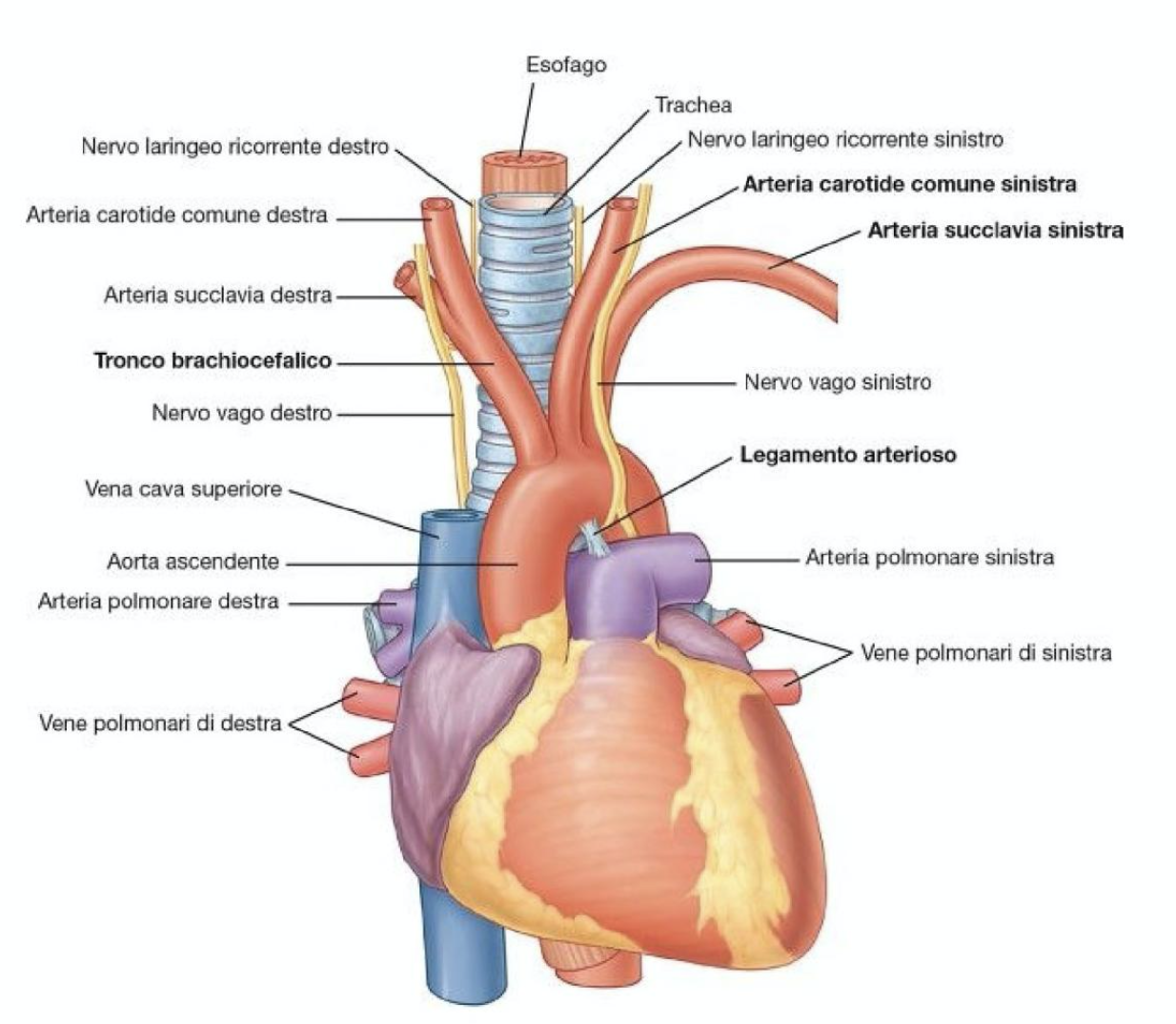 ARTERIA CAROTIDE COMUNE
ARTERIA SUCCLAVIA DX
SECONDO RAMO ARTERIA CAROTIDE COMUNE
NASCE DALL’ARCO AORTICO IN POSIZIONE RETROSTANTE IL TRONCO BRACHIOCEFALICO

SCENDE LUNGO IL MEDIASTINO SUPERIORE ACCANTO ALLA TRACHEA
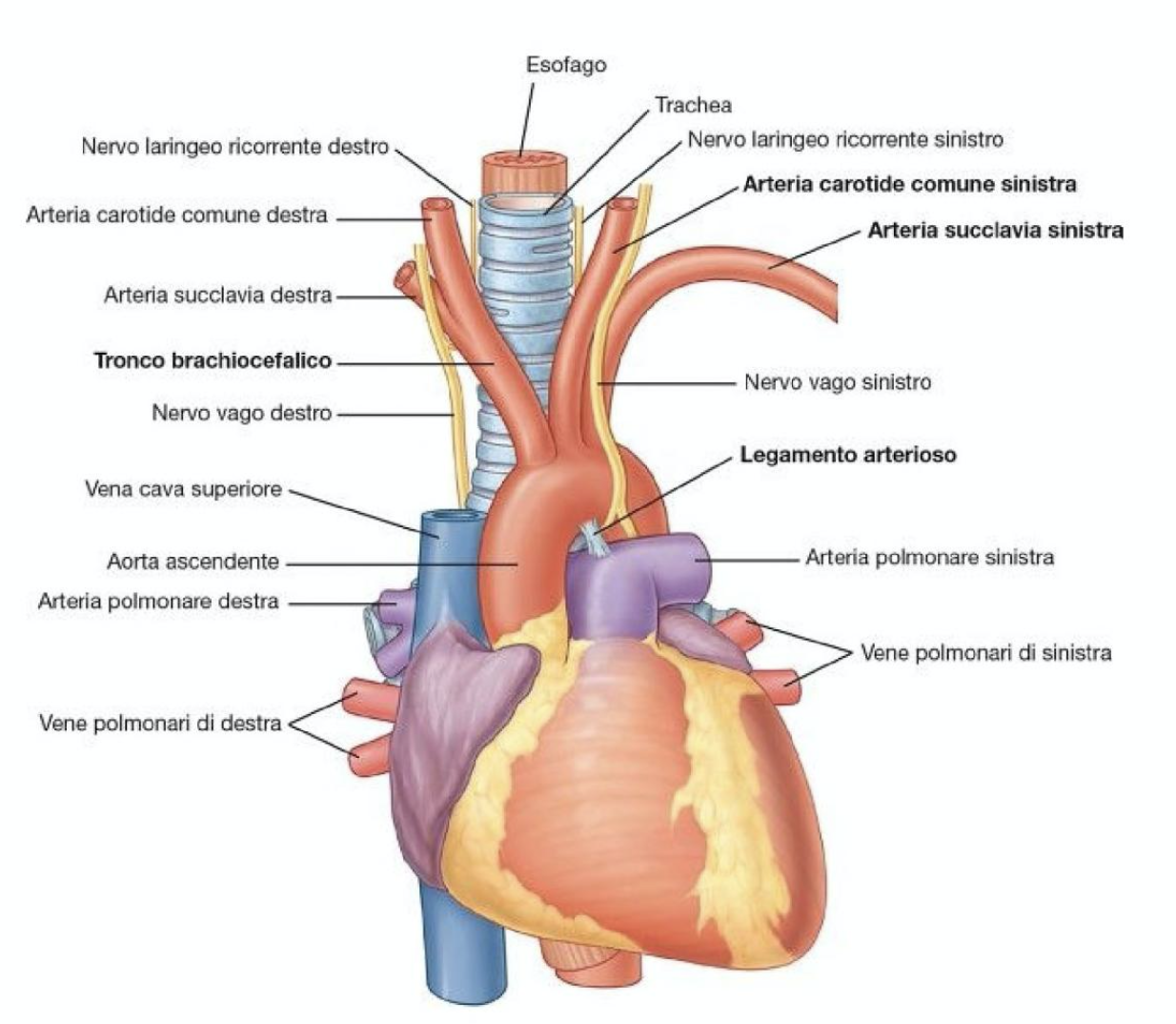 TERZO RAMO ARTERIA SUCCLAVIA DI SX
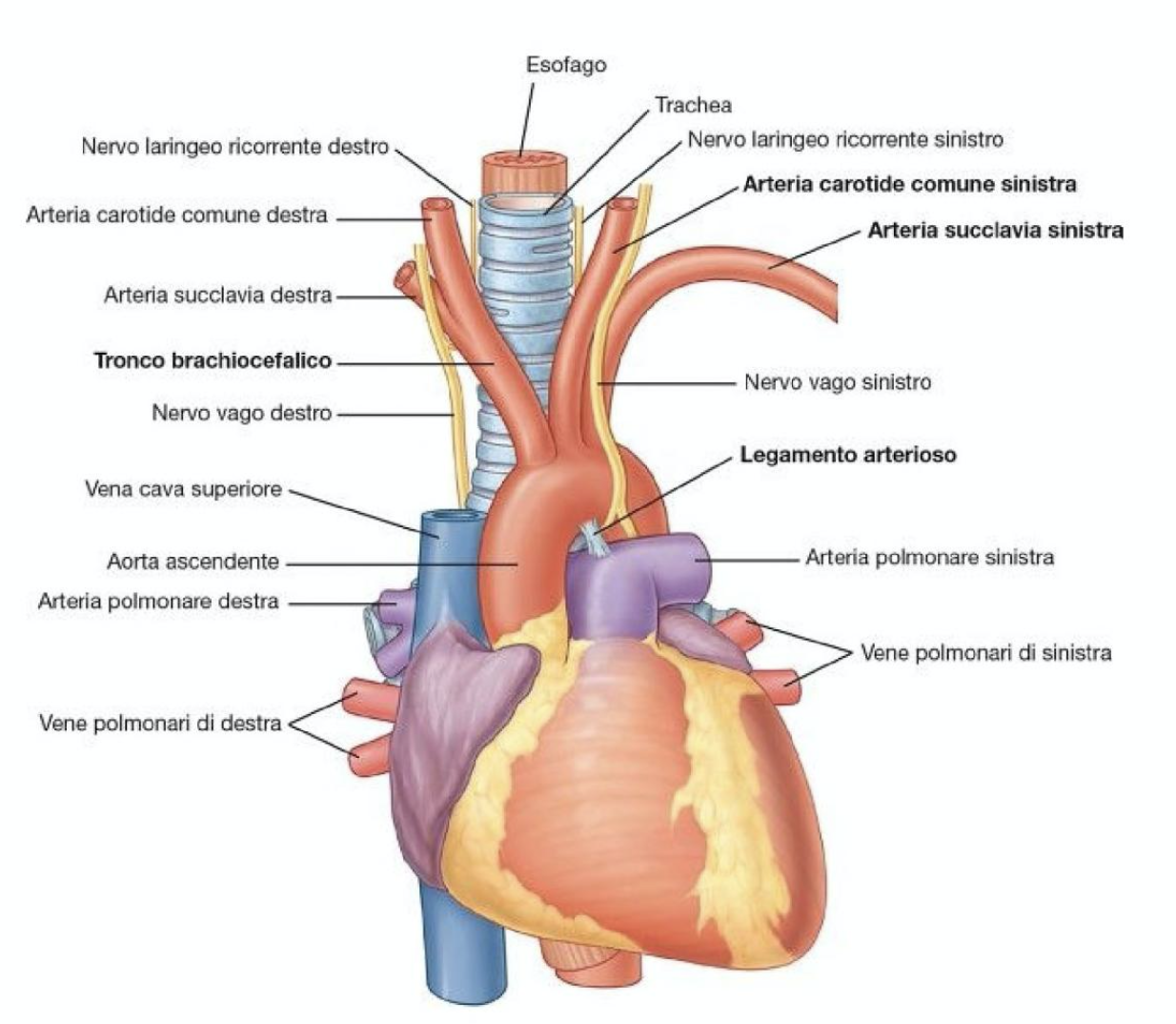 NASCE A SX E LEGGERMENTE DIETRO L’ARTERIA CAROTIDE COMUNE DI SX ASCENDE LATERALMENTE ALLA TRACHEA
VISCERI MEDIASTINO SUPERIORE
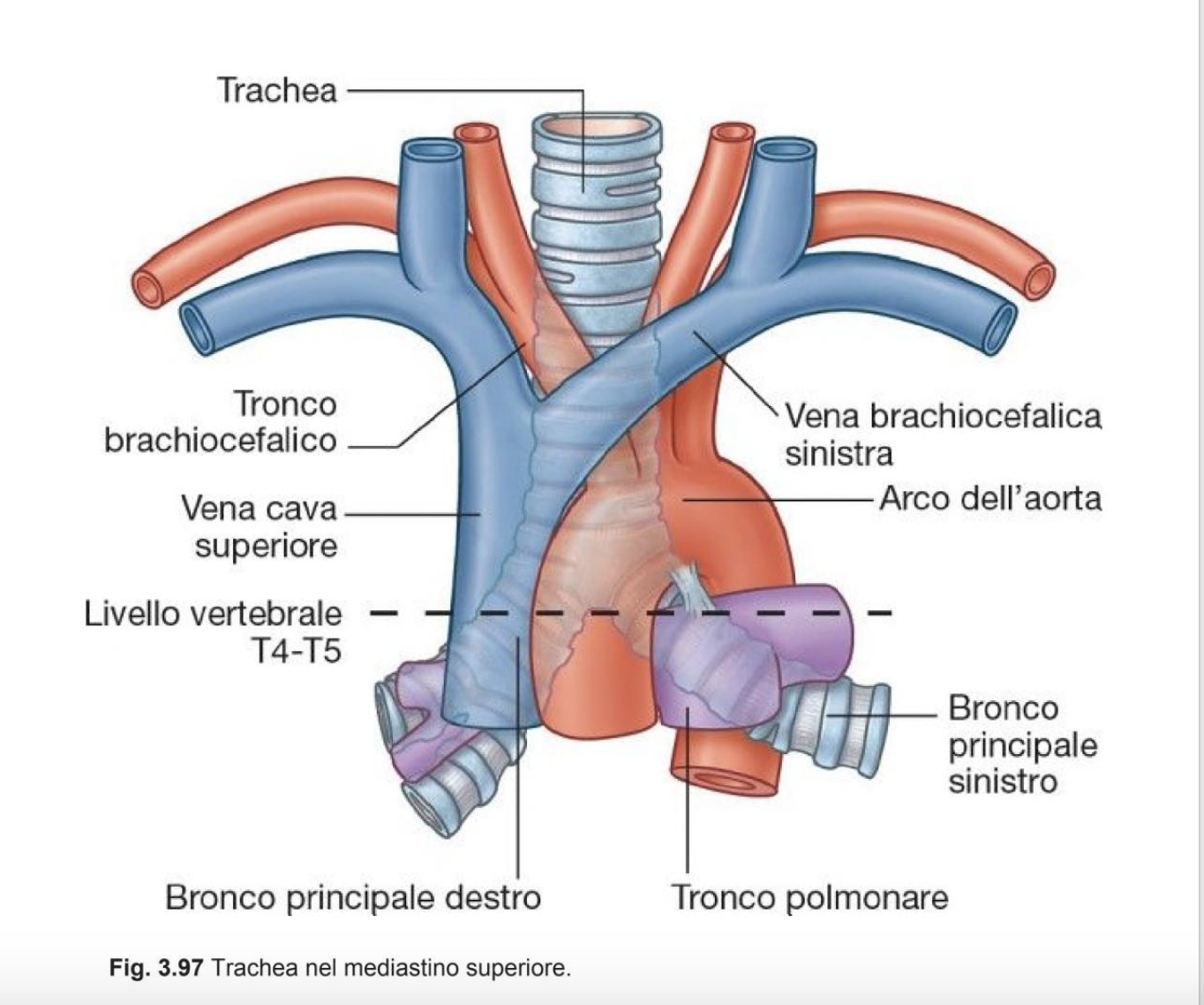 NERVI DEL MEDIASTINO SUPERIORE
NERVI VAGO DI DX E NERVO VAGO SI SX
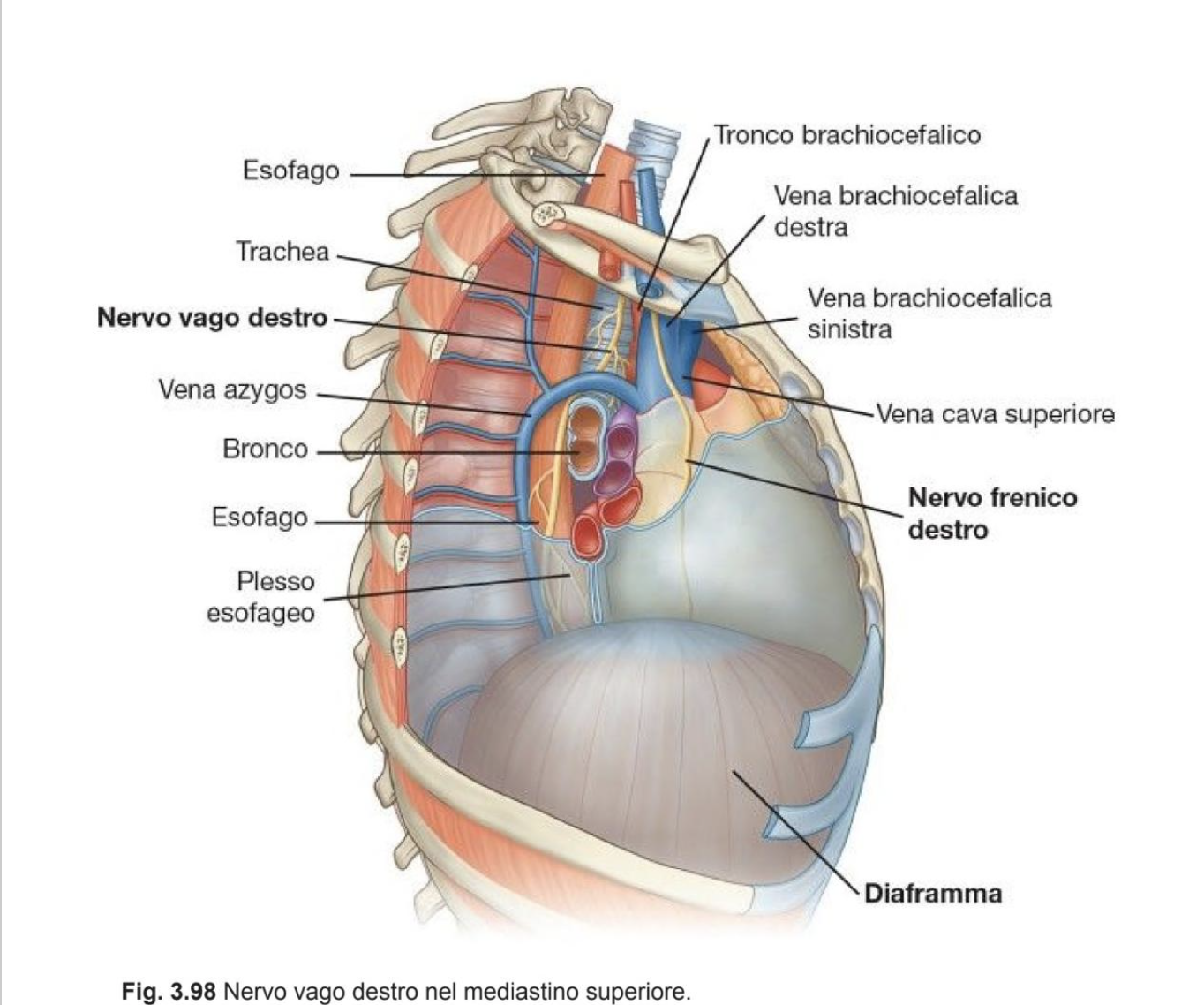 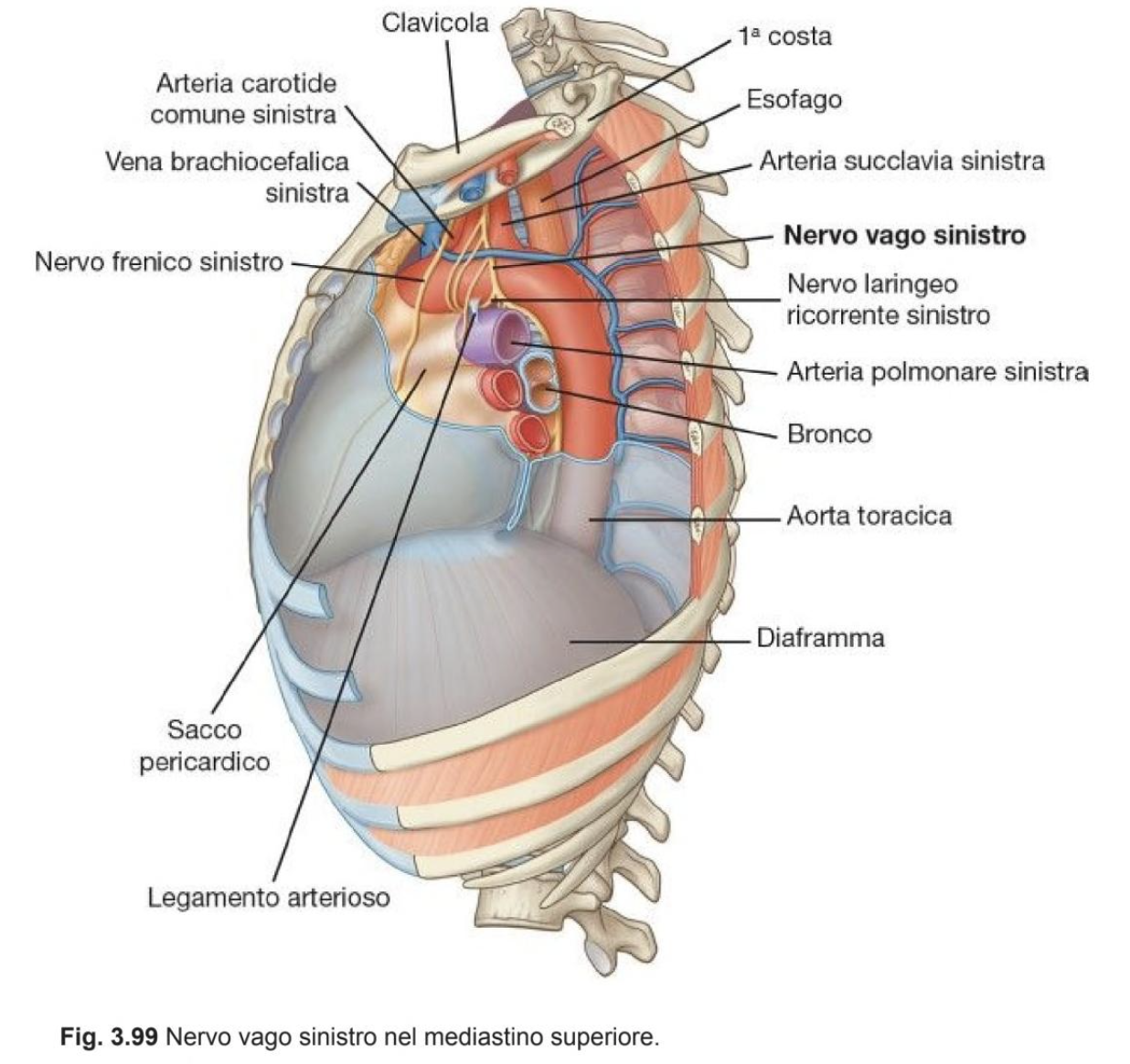